Welcome to the world of 
Multimedia Presentation.
এস.এস.সি ২০২০ পরীক্ষার্থীদের প্রতি-
“পরীক্ষা কেন্দ্রের প্রস্তুতি ও করনীয়”
উপস্থাপনা
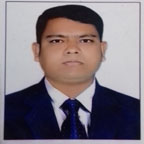 মোঃ শরীফ হোসেন মজুমদার
সহকারী শিক্ষক (ইংরেজি)
বাতাইছড়ি উচ্চ বিদ্যালয়
বরুড়া, কুমিল্লা।
পরীক্ষা কেন্দ্রে যাওয়ার প্রস্তুতি-
প্রথম দিন পরীক্ষা শুরু হওয়ার কম পক্ষে ৪৫ মিনিট আগে কেন্দ্রে পৌছাতে হবে
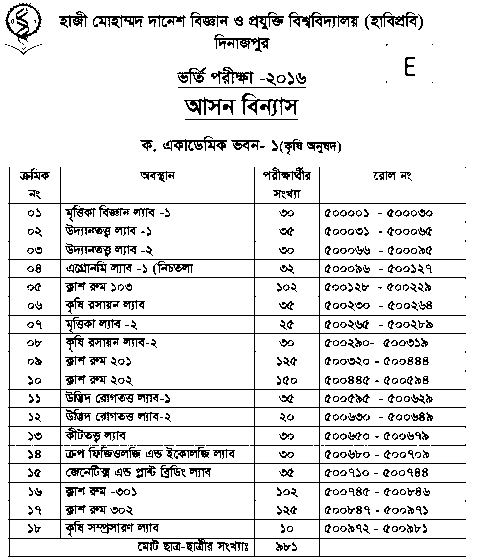 বাতাইছড়ি উচ্চ বিদ্যালয়, বরুড়া, কুমিল্লা
এস এস সি পরীক্ষা ২০২০
আসন বিন্যাস দেখে নিজের আসন 
সম্পর্কে নিশ্চিত হতে হবে।
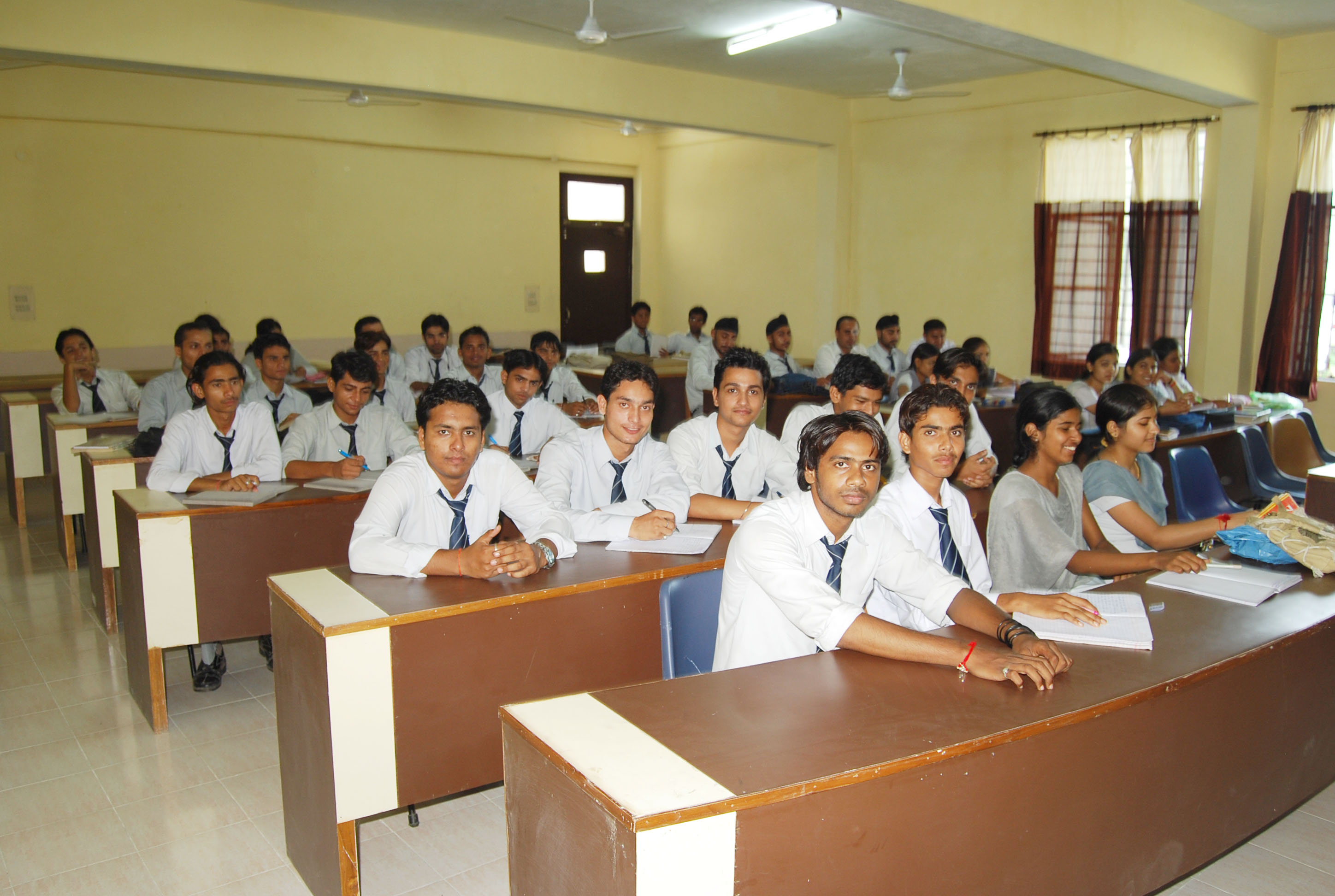 পরীক্ষা শুরুর ৩০ মিনিট পূর্বে নিজের 
আসনে আসন গ্রহণ করতে হবে।
পরীক্ষা কেন্দ্রে যাওয়ার পূর্বে যেসব জিনিস সঙ্গে নিতে হবে-
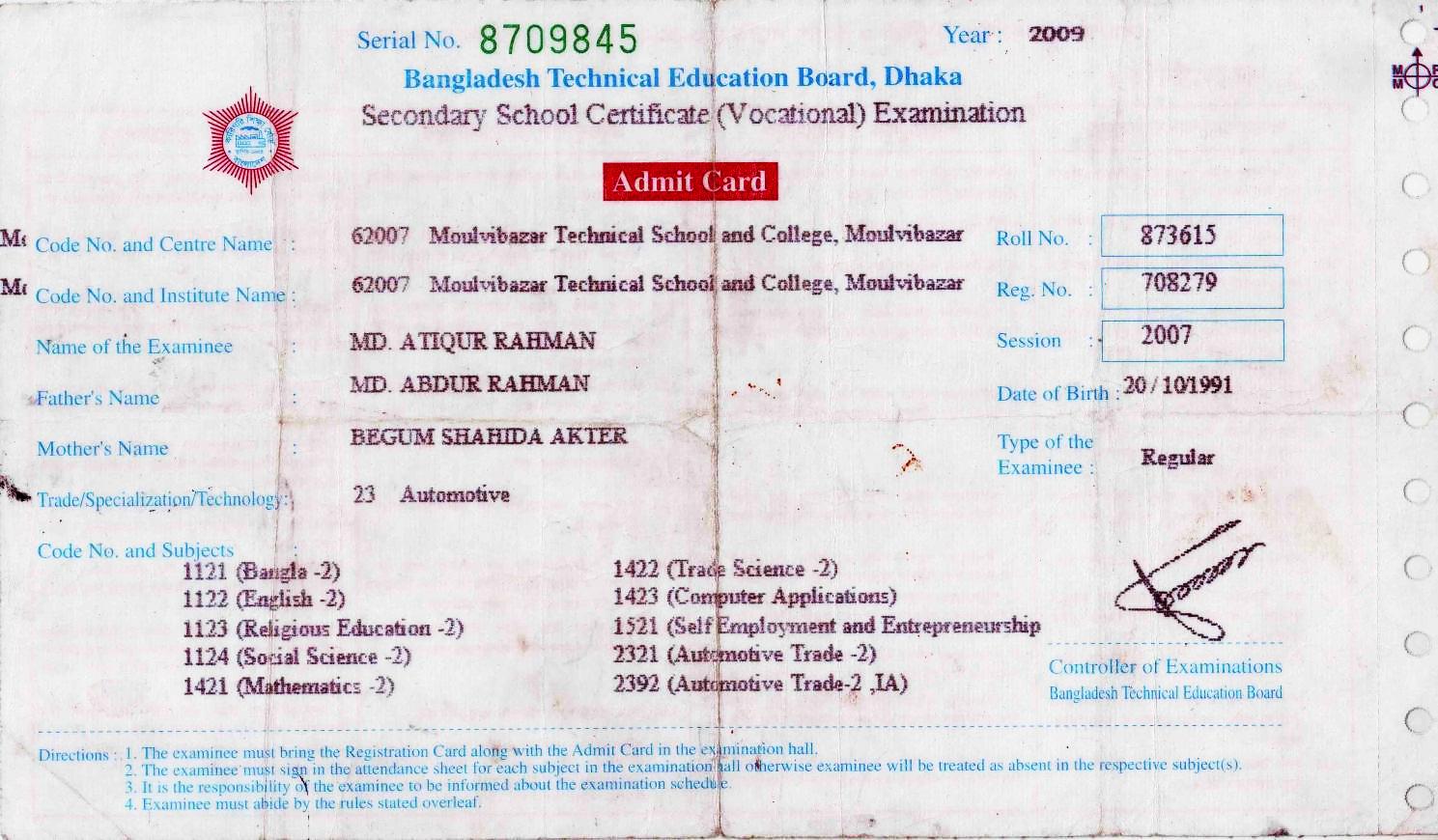 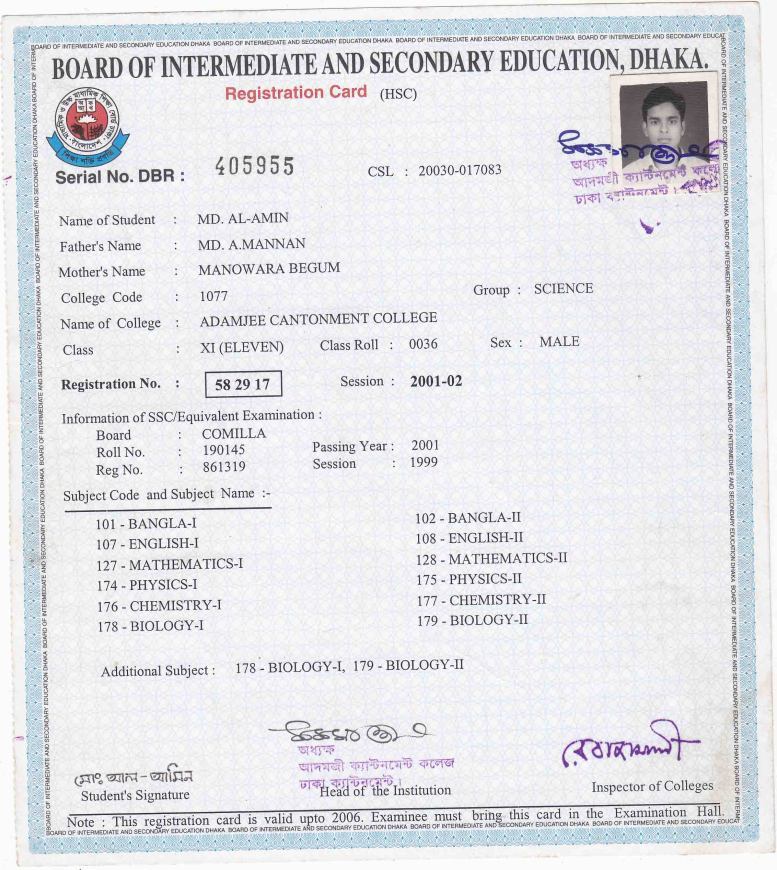 Registration Card
Admit Card
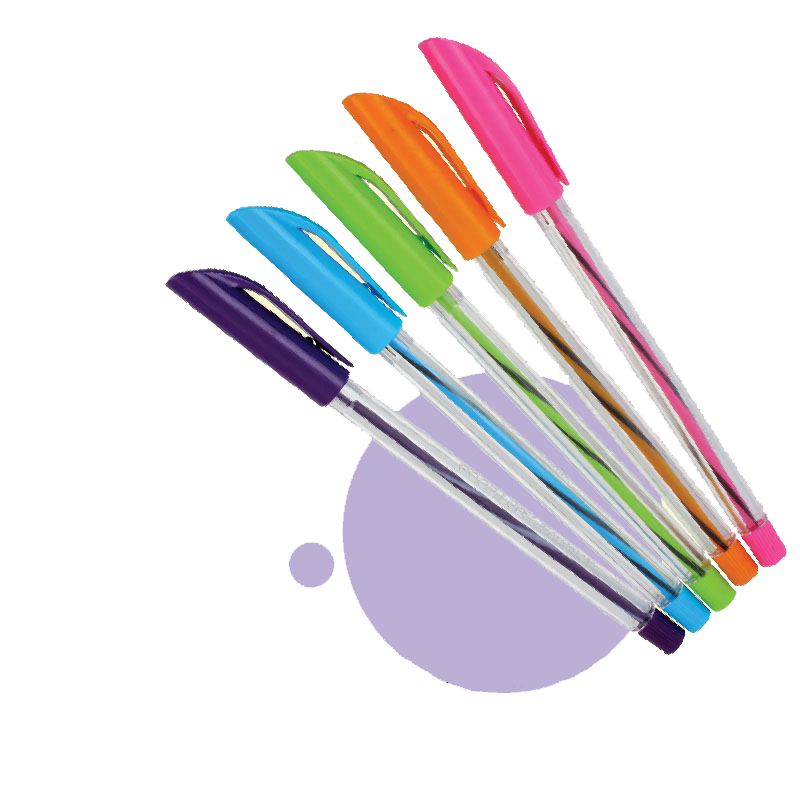 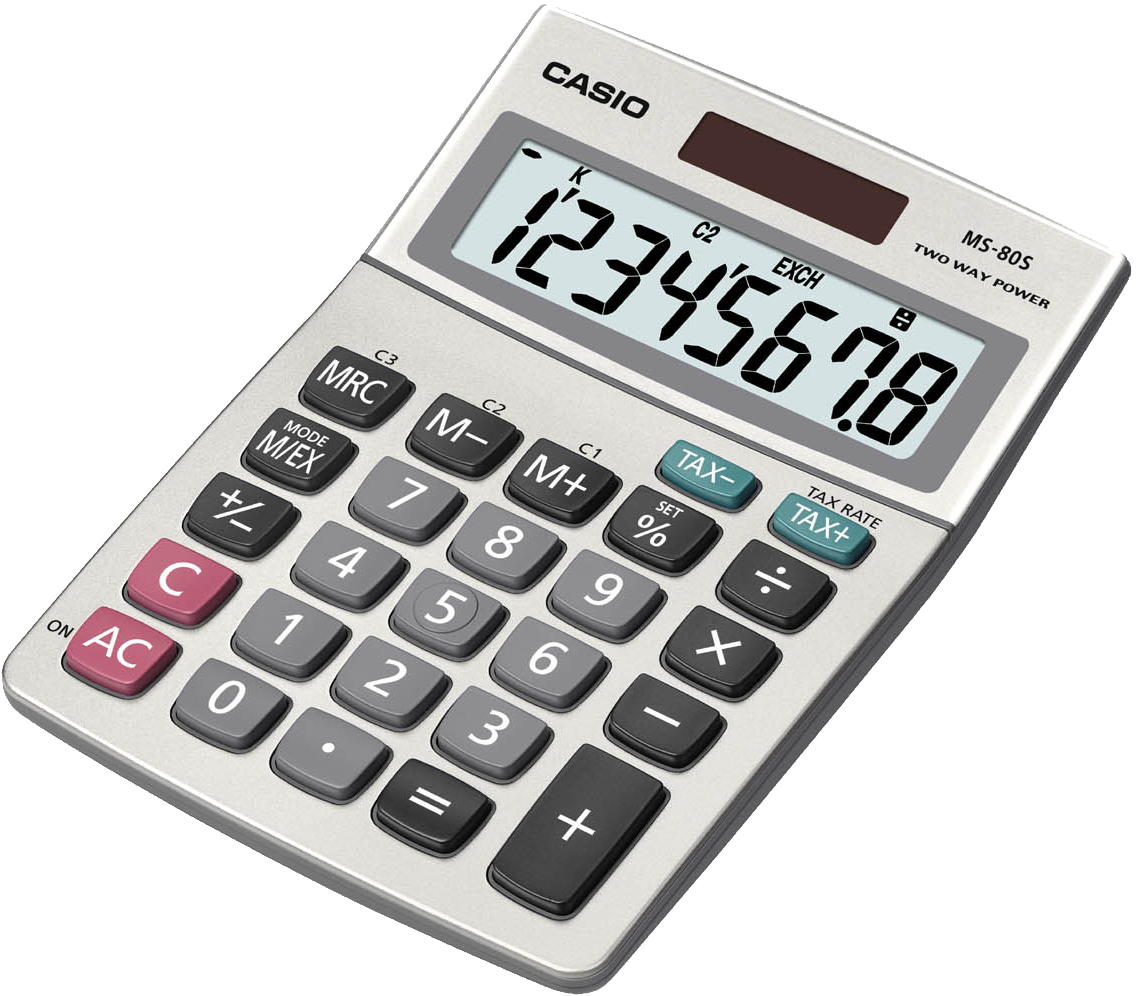 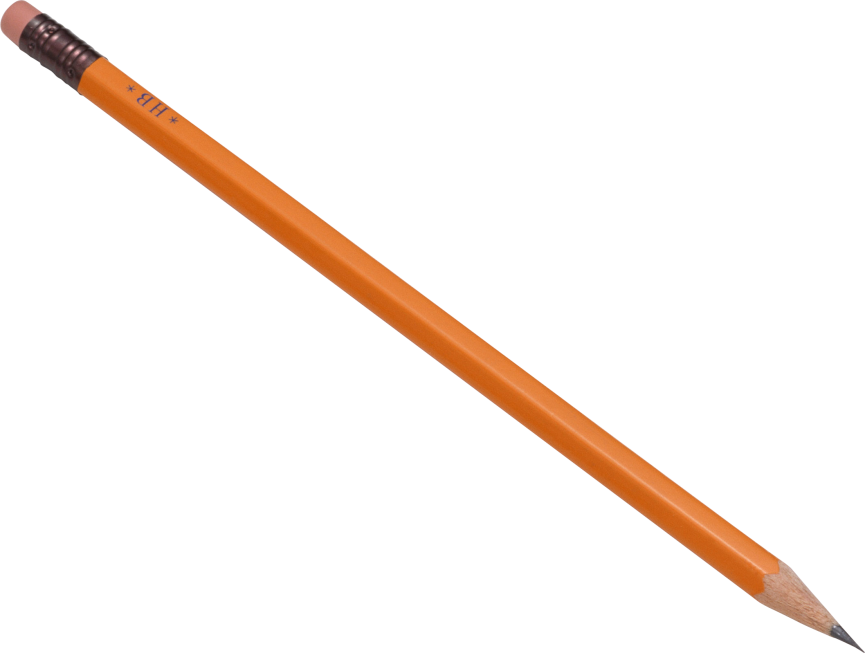 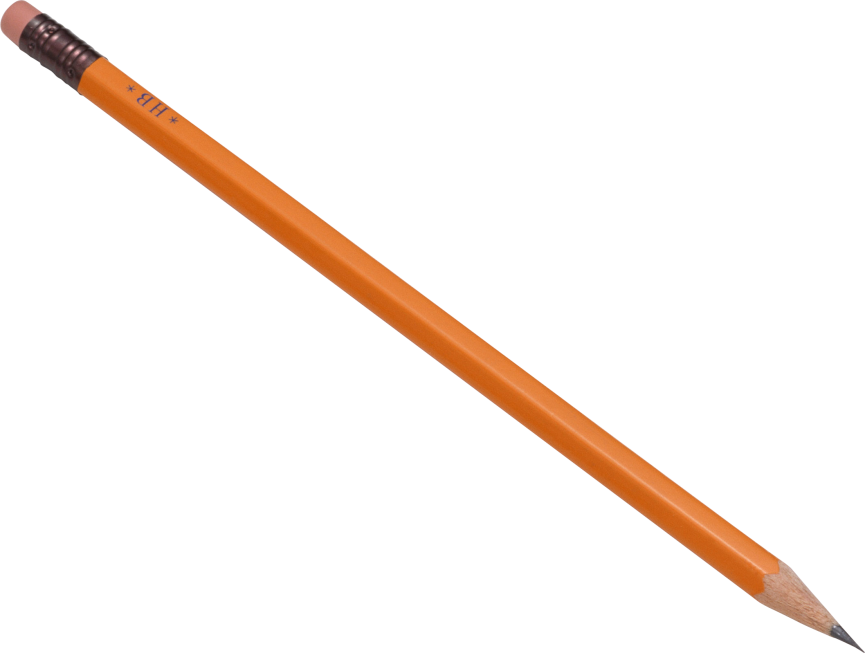 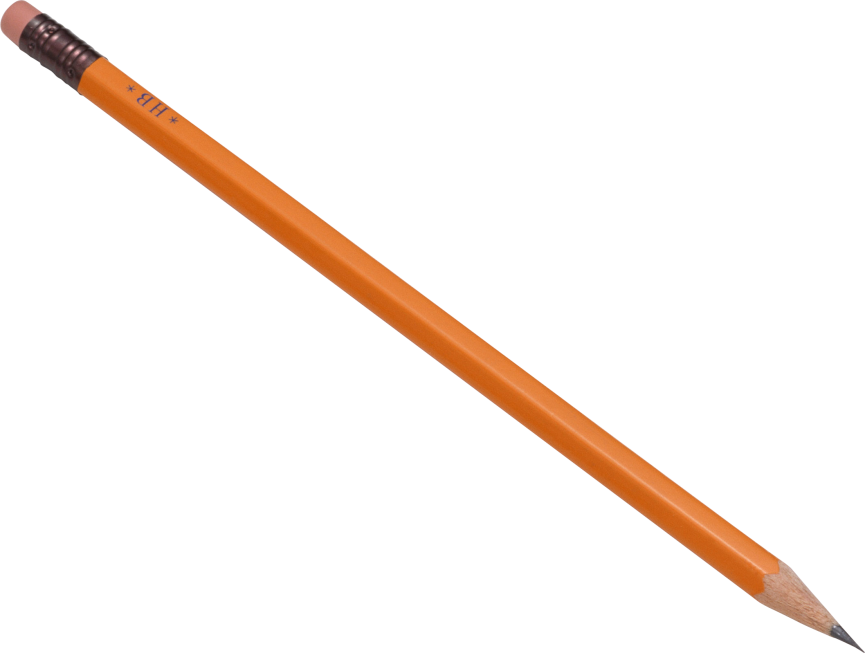 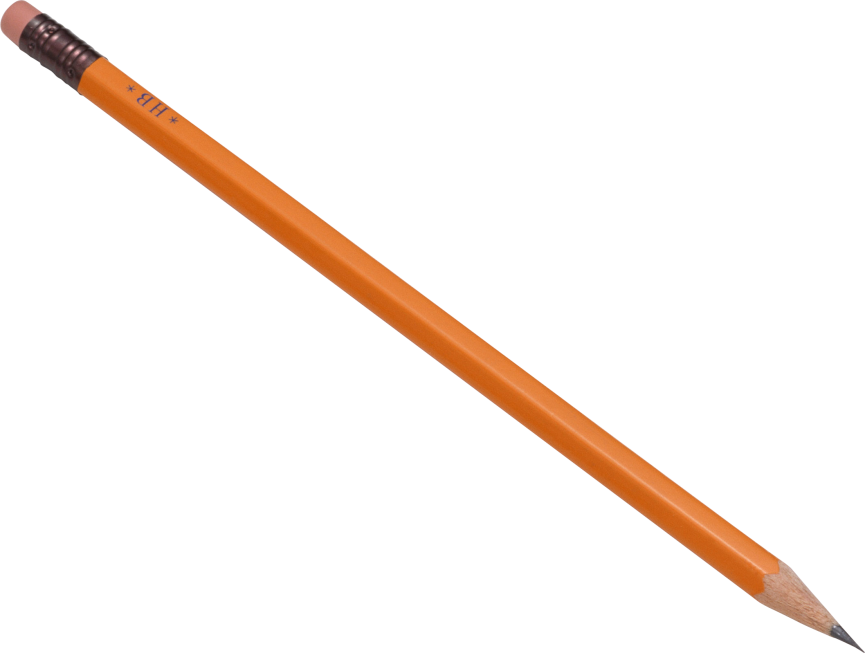 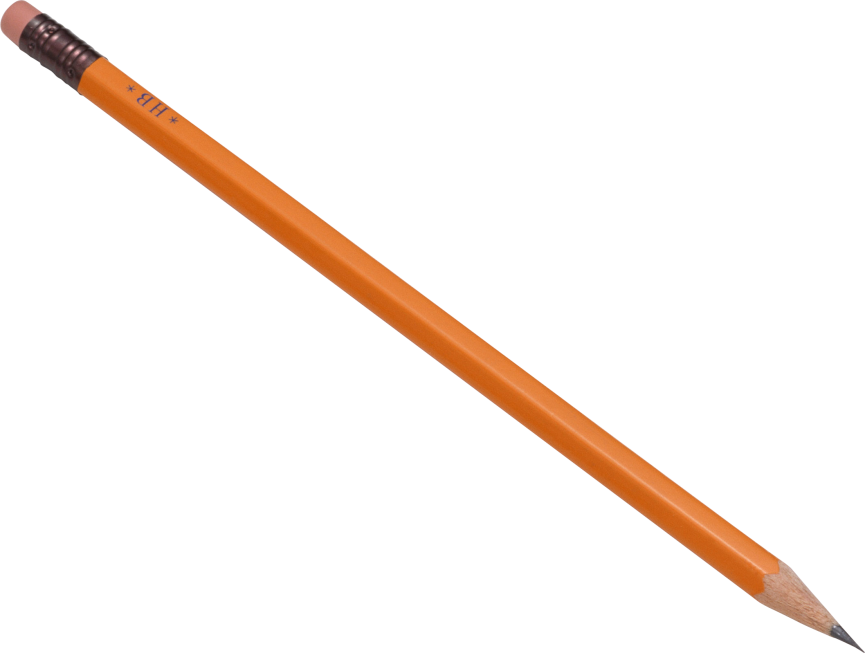 একাধিক কলম,
পেন্সিল,
ক্যালকুলেটর
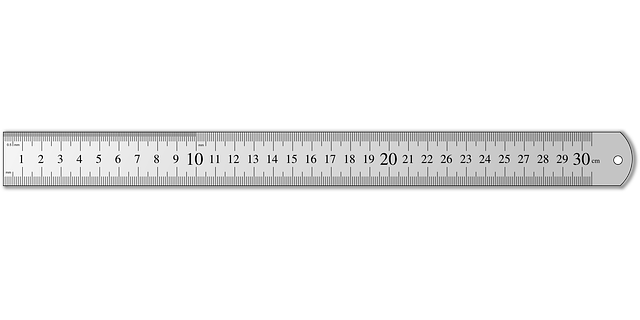 স্কেল
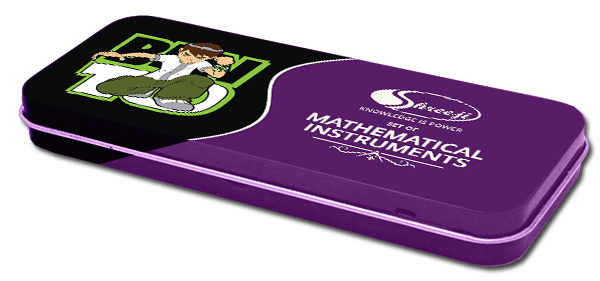 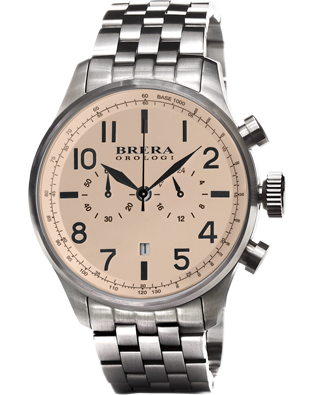 জ্যামিতি বক্স
ঘড়ি
ও
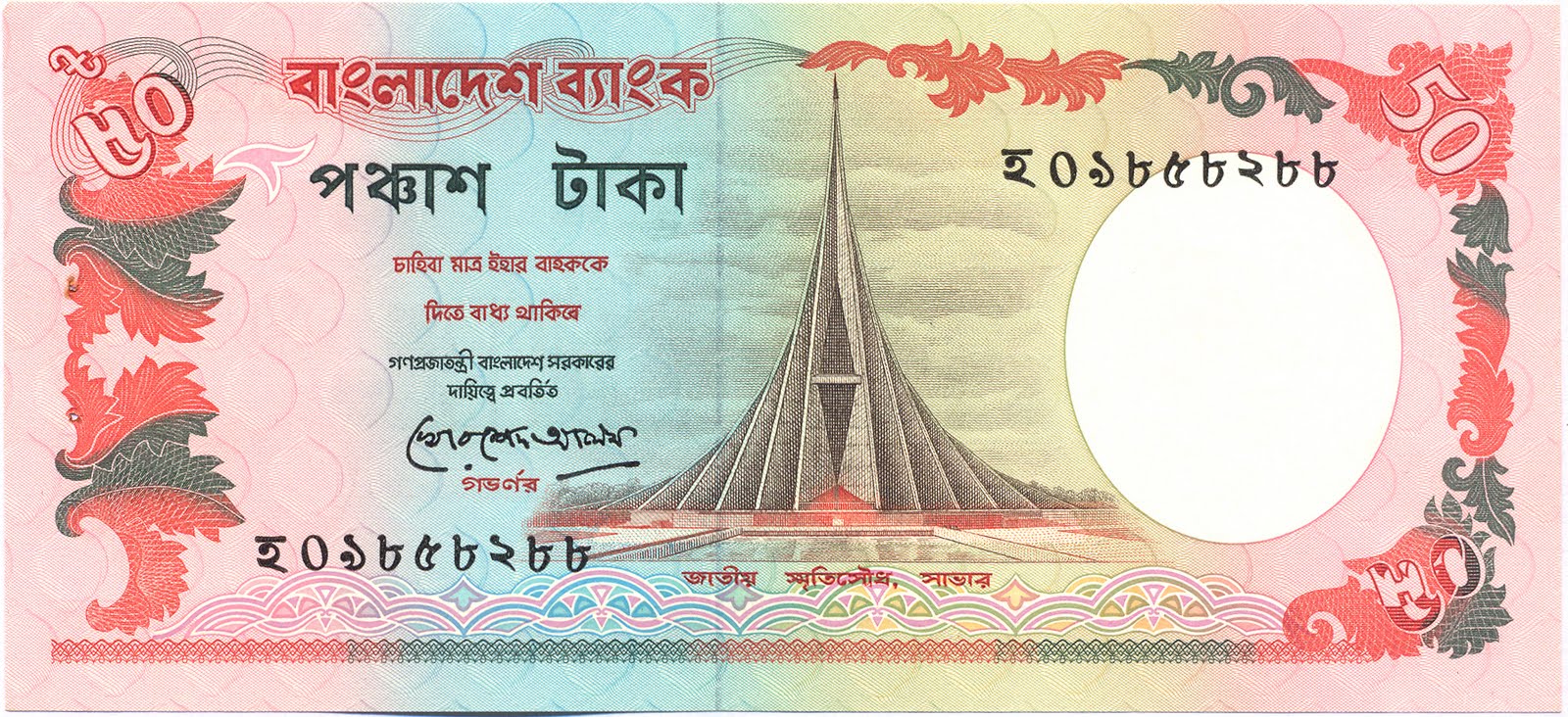 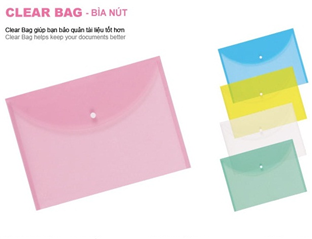 প্রয়োজনীয় টাকা।
এ জিনিসগুলি একটি ট্রান্সপারেন্ট 
ব্যাগে নেওয়া ভাল
পরীক্ষার হলে যে সমস্ত জিনিস সঙ্গে নেওয়া যাবে না-
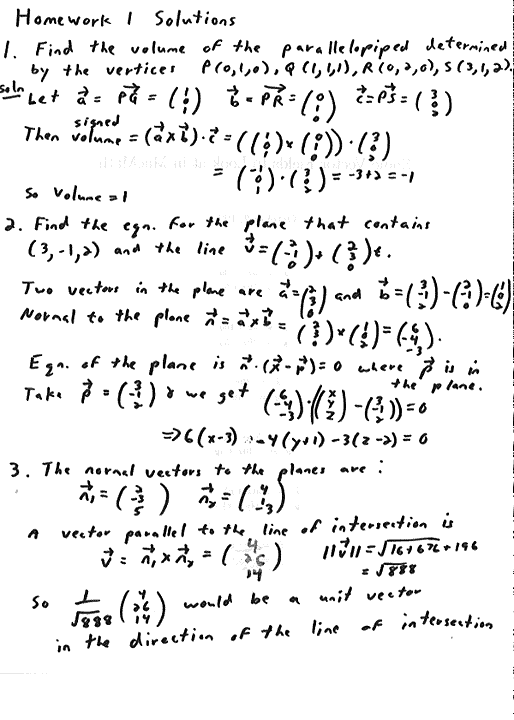 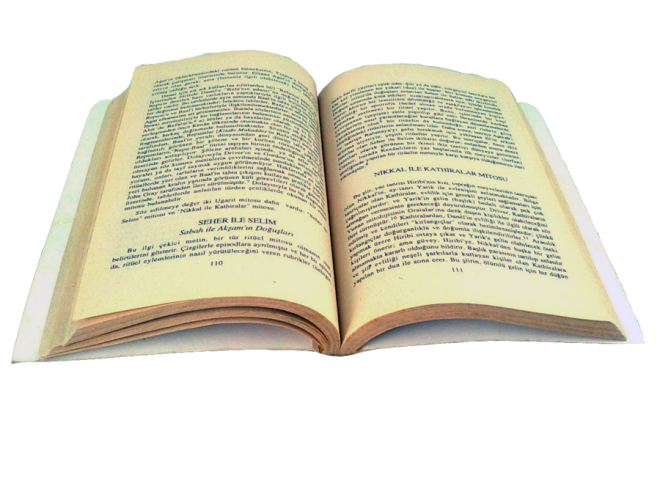 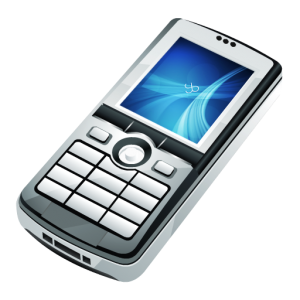 নকল
বই
মোবাইল
উত্তরপত্র বিষয়ক সতর্কতা-১
০১
উত্তরপত্র সংগ্রহের সময় দেখে নিতে হবে; তা যেন কাটা ছেঁড়া, 
ময়লা বা ভাঁজ পড়া না হয়। উত্তরপত্রে কোন প্রকার সমস্যা থাকলে 
সঙ্গে সঙ্গে কোন কিছু লেখার পূর্বেই তা পরিদর্শককে জানাতে হবে 
এবং উহা পরিবর্তন করে নিতে হবে।
cix¶v_©xiv DËic‡Îi Kfvi c„ôvi wbw`©ó ¯’v‡b wbR †ev‡W©i bvg, cix¶vi bvg, †ivj b¤^i, †iwR‡÷ªkb b¤^i I welq †Kv‡Wi Ni h_vh_fv‡e Kv‡jv ej c‡q›U Kjg Øviv fivU/c~iY Ki‡e|
০২
০৩
DËic‡Îi wba©vwiZ ¯’vb n‡Z DËi †jLv ïiy Ki‡Z n‡e|
DËic‡Îi Kfvi c„ôv e¨ZxZ Ab¨ me cvZvi Dfq c„ôv‡ZB DËi wjL‡Z n‡e|
০৪
০৫
DËic‡Îi †h me Ask ej c‡q›U Kjg Øviv c~iY Ki‡Z ejv n‡q‡Q 
Zv Aek¨B Kv‡jv ej c‡q›U Øviv c~iY Ki‡Z n‡e|
†Kvb fv‡eB †Rj †cb e¨envi Kiv hv‡e bv
০৬
DËic‡Îi Kfvi c„ôvq wbw`©ó ¯’vb Qvov Ab¨Î wKQz †jLv ev `vM †`Iqv wbwl×|
০৭
DËicÎ †Kvb Ae¯’v‡ZB fuvR Kiv hv‡e bv|
০৮
DËic‡Îi †Kv_vI AvcwËKi ‡jLv, A‡mŠRb¨g~jK gšÍe¨ ev Aby‡iva †jLv hv‡e bv|
০৯
উত্তরপত্রের অভ্যন্তরে কোন জায়গায় পরীক্ষার্থীর নাম, রোল নম্বর,রেজিস্ট্রেসন নম্বর, 
মোবাইল নম্বর, প্রতিষ্ঠানের নাম, কেন্দ্রের নাম কোন অবস্থায়ই লেখা যাবে 
না। অন্যথায় উত্তরপত্র বাতিল হতে পারে।
১০
DËicÎ Rgv bv w`‡q nj Z¨vM Kiv `Ûbxq Aciva|
OMR শীট পূরণ করার নিয়মাবলী
DËic‡Îi OMR kxU h_vh_fv‡e c~iY Ki‡Z n‡e| 
G mgq Kv‡jv Kvwji ej‡cb e¨envi Ki‡Z n‡e| 
axiw¯’ifv‡e c~iY Ki‡Z n‡e । ZvovZvwo Kiv Pj‡e bv| 
ZvovZvwo Ki‡j fyj Kivi m¤¢vebv _v‡K|
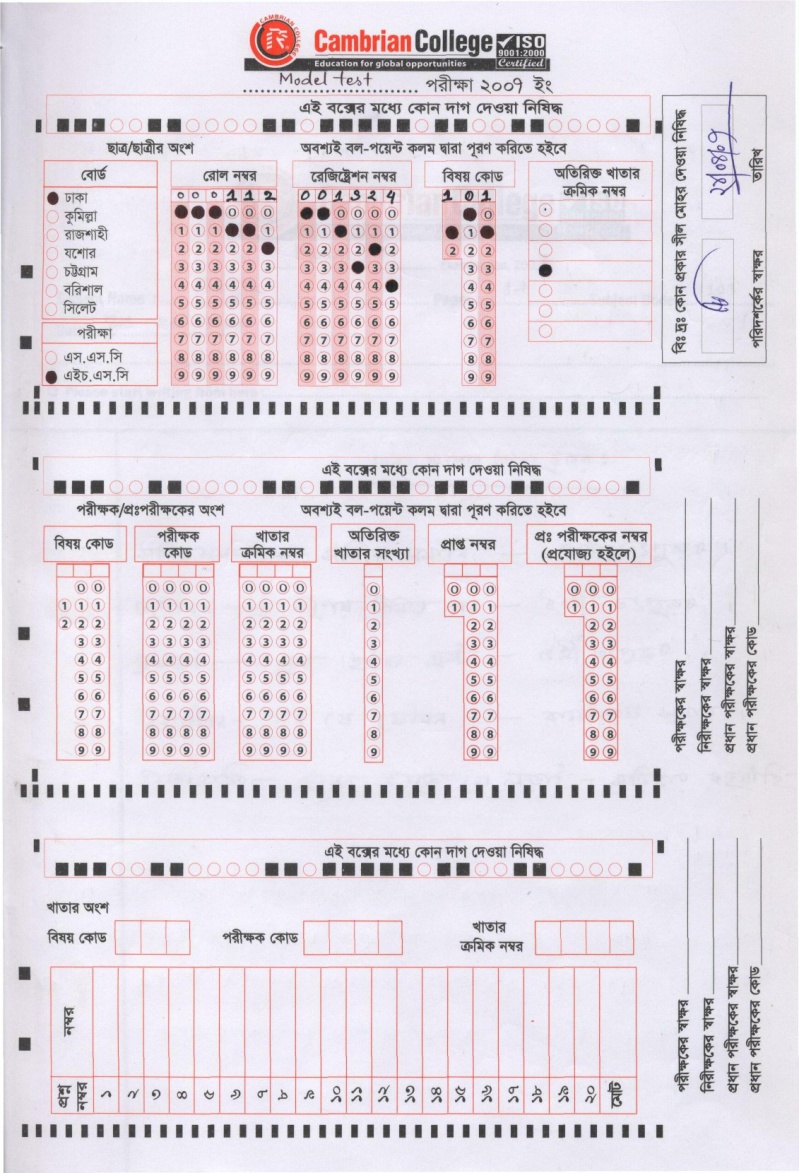 AvswkK bq; m¤ú~Y© e„Ë c~iY Ki‡Z n‡e|
‡iwR‡÷ªkb KvW©, cÖ‡ekc‡Îi m‡½ wgwj‡q  mZK©Zvi m‡½ †ivj b¤^i, 
†iwR‡óªkb b¤^i, welq †KvW, †ev‡W©i bvg BZ¨vw` c~iY Ki‡Z n‡e|
মার্জিন দেয়ার নমুনা ও নিয়মাবলী
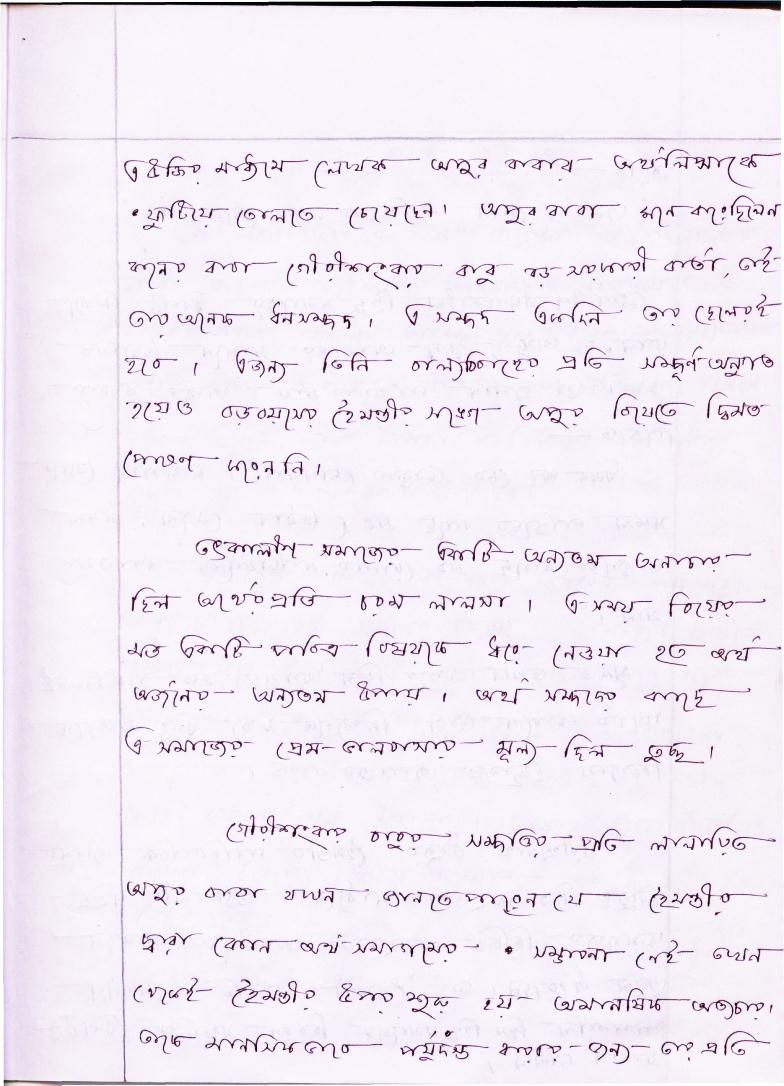 OMR পূরণশেষে প্রশ্ন পাওয়ার পূর্ব পর্যন্ত 
সময়ে পুরো খাতায় মার্জিন টানতে হবে।
কলমের পরিবর্তে পেন্সিল দিয়ে মার্জিন দিতে হবে।
উত্তরপত্রের উপরে এবং বাম পাশে কমপক্ষে ১ ইঞ্চি 
পরিমান জায়গা ফাঁকা রেখে মার্জিন টানতে হবে।
gvwR©‡b wm‡½j jvBb e¨envi Ki‡Z n‡e | 
Wvej jvBb w`‡Z †M‡j mgq †ewk AcPq n‡e|
বক্স মার্জিন দেয়া যাবে না।
gvwR©‡bi evB‡i †Kvb b¤^i †`Iqv ev †Kvb wKQz †jLv hv‡e bv|
cÖ‡kœi b¤^i †jLvi bgybv Ges wbqg
১।প্রত্যেকটি প্রশ্নের উত্তর লেখা শুরুর আগেই প্রশ্ন নম্বরটি সুন্দর হস্তাক্ষরে লিখতে হবে।
২। প্রশ্নপত্রের আউটলাইন এভাবে লেখা যেতে পারে, “ ১নং প্রশ্নের উত্তর ”
৩।নম্বরে কোন কাটাকাটি, ওভার রাইটিং চলবে না।
৪।কাটাকাটি হলে তা আড়াআড়িভাবে কেটে লেখা উচিত|
৫।cÖ‡kœi b¤^i †jLvi ci cÖkœc‡Îi m‡½ wgwj‡q †`L‡Z n‡e|
cÖkœcÎ nv‡Z cvIqvi ci KiYxq
cÖkœcÎ nv‡Z cvIqvi ci cÖ‡Z¨KwU cÖkœ g‡bv‡hvM mnKv‡i co‡Z n‡e| 

‡h cÖkœ¸wj fv‡jv Rvbv Av‡Q Ges †h cÖkœ¸wji DË‡i †ewk b¤^i cvIqv hv‡e †m¸wj wba©viY Ki‡Z n‡e| Z‡e cÖkœc‡Î `vMv‡bv Pj‡e bv|
nv‡Zi †jLv welqK mZK©Zv
হাতের লেখা সুন্দর ও দ্রুত হতে হবে| লাইন যেন বেঁকে না যায় সেদিকে খেয়াল রাখতে হবে
লেখার সময় অযথা কাটাকাটি বা ঘষামাজা করবে না। কাটতে হলে এক োনে কাটতে হবে। 
লেখার শব্দ থেকে শব্দ বা একটি লাইন থেকে আরেকটি লাইনের দূরত্ব যেন খুববেশি বা খুব কম না হয়
লেখা মার্জিন ঘেষে শুরু করতে হবে, খাতার ডান পাশের শেষ পর্যন্ত লিখতে হবে।খাতার একটি পৃষ্ঠার কমপক্ষে 15 থেকে 18 লাইন লিখবে। প্রতিটি লাইনে শব্দ সংখ্যা হবে 7-8টি
প্রতিটি পৃষ্ঠার নিচে এক লাইন পরিমান জায়গা ছাড়তে হবে।
cix¶v n‡j we‡kl mZK©Zv -1
cix¶v n‡j  Av‡kcv‡k ZvKv‡bv, A‡b¨i m‡½ K_v ejv m¤ú~Y© wbwl×|
cixÿv ïiæi c~‡e© wb‡Ri Avm‡bi KvQvKvwQ †hb †Kvb ai‡bi KvMR, eB‡qi cvZv  c‡o bv _v‡K ‡m wel‡q Ly&eB mZK© _vK‡Z n‡e|
‡Kvb Ae¯’v‡Z Kjg, †cwÝj, mvc©bvi, B‡iRvi, R¨vwgwZ e·, K¨vjKz‡jUi BZ¨vw` Kv‡iv m‡½ Av`vb-cÖ`vb Kiv hv‡e bv|
cixÿvi n‡j cÖkœcÎ n¯ÍvšÍi Kiv m¤ú~b© wbwl× ।
cix¶v n‡j we‡kl mZK©Zv -2
নির্ধারিত সময়ে অতিক্রান্ত হওয়ার আগে উত্তরপত্র জমা দেয়া যাবে না।
পরীক্ষা পরিচালনায় নিযুক্ত কোন ব্যক্তির সাথে কোনভাবেইূ অসৌজন্যমূলক আচরণ, বাক-বিতন্ডা করা পরীক্ষা বাতিলসহ আইনানুগ শাস্তিযোগ্য অপরাধ।
পরীক্ষা শুরুর ১ ঘন্টার মধ্যে বাইরে যাওয়া নিষিদ্ধ। বাইরে যাওয়ার প্রয়োজন হলে উত্তরপত্র বন্ধ করে কলম দিয়ে প্রশ্ন ও উত্তরপত্র গেঁথে রেখে বাইরে যেতে হবে। বাইরে না যাওয়াটাই মঙ্গলজনক।
cix¶v †k‡li wiwfkb -1
পরীক্ষা শেষের অন্তত ১০ মিনিট পূর্বে সকল উত্তর লেখা শেষ করতে হবে। অতঃপর রিভিশন দিতে  হবে।


প্রশ্নপত্রের সাথে উত্তরপত্রের নম্বরের মিল আছে কিনা দেখে নিতে হবে।|

সকল প্রশ্নের উত্তর লেখা হয়েছে কিনা নিশ্চিত হতে হবে।

লেখার বানান, দাঁড়ি, কমা,  সেমিকোলন, কোলন ঠিকমত দেয়া হয়েছে কিনা দেখে নিতে হবে।


AwZwi³ DËic‡Îi Ask mwVKfv‡e c~iY n‡q‡Q wKbv|

GKvwaK AwZwi³ DËi cÎ _vK‡j Zvi µwgK mwVKfv‡e †jLv n‡q‡Q wK bv| DËic‡Îi Uc kx‡U Zvi msL¨v D‡j­L Kiv n‡q‡Q wK bv|
cix¶v †k‡li wiwfkb -2
cixÿv †k‡l AšÍZ 3 wgwbU c~‡e© LvZv Rgv ‡`qvi Rb¨ cÖ¯‘Z Ki‡Z n‡e|

DËi cÎ mwVKfv‡e †mjvB ev ÷¨vcj Kiv n‡q‡Q wK bv| AwZwi³ DËic‡Îi †Kvb Ask Ly‡j covi m¤¢vebv †bB †Zv?
 
÷¨vc‡ji mgq AwZwi³ DËi c‡Îi msL¨v Ges µwgK wVK Av‡Q wK bv|

cix¶vi †kl NÈv evRvi mv‡_ mv‡_ DËicÎ cwi`k©K‡K eywS‡q w`‡Z n‡e|

DËicÎ Rgv ‡`qvi ci cÖ‡ekcÎ, cÖ‡ekcÎ, †iwR:KvW©, Kjg, †cwÝj, R¨vwgwZ e· BZ¨vw` ¸wQ‡q myk„•Ljfv‡e cix¶vi K¶ cwiZ¨vM Ki‡Z n‡e|
cix¶vi c~‡e© welqwfwËK fv‡jv cÖ¯‘wZ Ges cix¶v †K‡›`ªi G mKj wb‡`k©bv Ges KiYxq h_vh_fv‡e AbymiY Ki‡j -
wbwðZ fvj cvwß
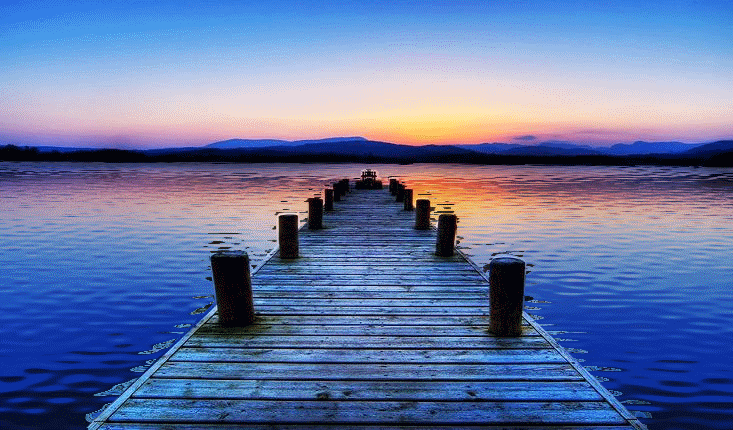 ধন্যবাদ
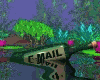 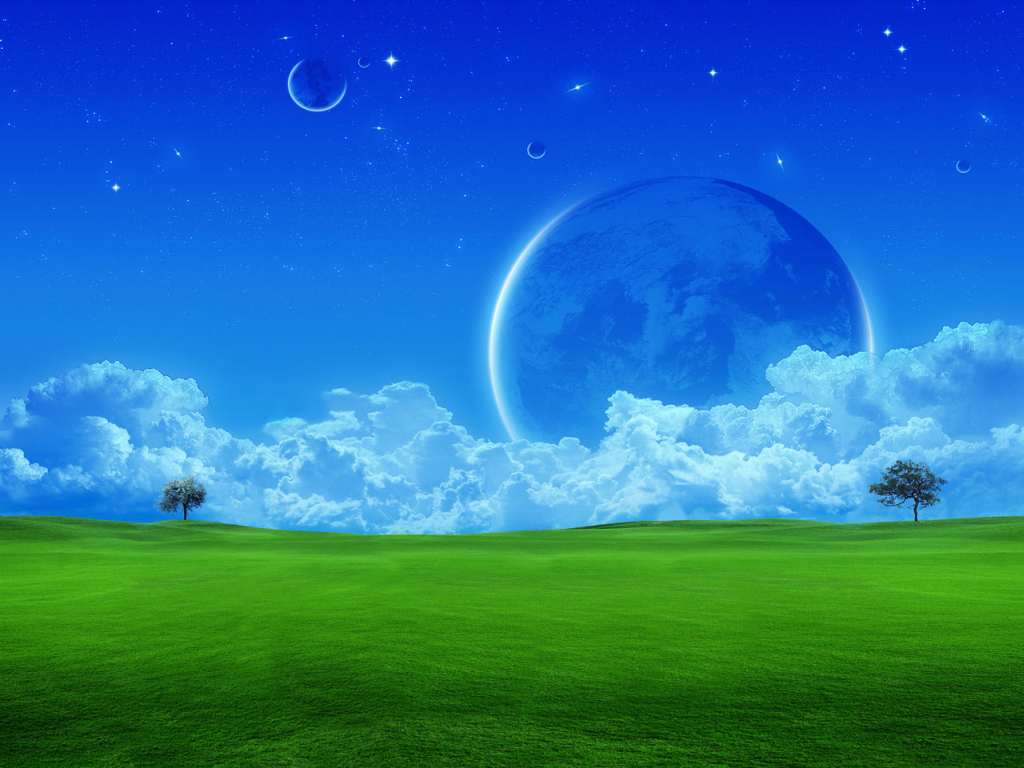